Azot oksitler
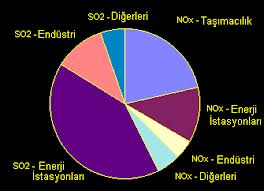 nitroz oksit ( N2O), 
azotmonoksit-nitrikoksit (NO), 
azordioksit-peroksit (NO2), 
azottrioksit (N2O3), 
azottetraoksit (N204)
Doğal atmosferdeki miktarı: 0.03 mg/m3
Azot oksitler
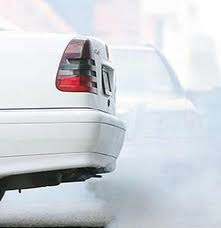 Nitroz gazlar asit fabrikalarından atmosfere salınır,
Kırmızı kahverenkli, keskin-kuvvetli zehir etkisinde bir gazdır,
Yaprak kenarlarında kahverengi yanma- leke, sonra solma, klorofil ve nişastanın yok olması, karotini parçalaması, 
Bitkiler için: 50 mg/m3 NO2 zararlı,
İnsanlar için: 30 mg/m3 NO  ve 9 mg/m3 NO2
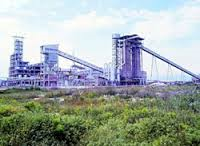 Azot oksitler
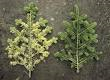 NO2 iki tip zarar meydana getirmektedir:
Primer simptonlar: yaprak kenarlarında damarlar arasında düzensiz şekilli beyazdan açık kahverengiye dönüşen nekrotik lezyonlar,
Sekonder simptonlar: bazı türlerde mumlu parlak yeşil bir yaprak katı oluşumu.
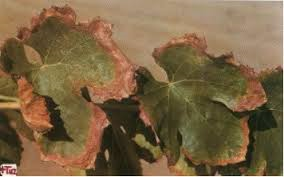 Karbon monoksit
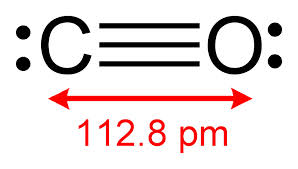 Karbon monoksit renksiz, kokusuz, tatsız gazdır.
İnsan aktivitesi sonucu oluşur,
Okyanuslar doğal karbonmonoksit kaynağıdır,
Yağmur suyunda bulunur,
Toprak atmosferden büyük miktarlarda karbonmonoksit almaktadır, mikroorganizma aktivitesi rol oynamaktadır,
Hemoglobinin CO ile birleşmesi kanın oksijen taşıma kapasitesini azaltmaktadır.
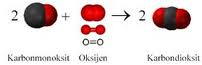 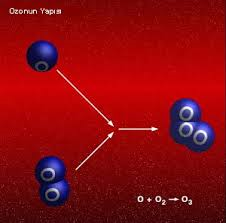 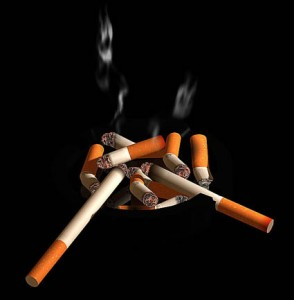 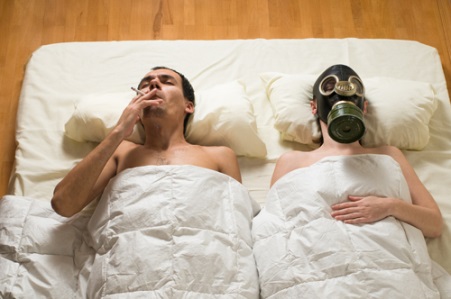 Karbon monoksit
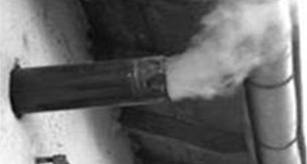 Ayrıca oksihemoglobinin ( HbO2) dissosiasyonunu azaltmakta ve anoxia denilen kanda oksijen yetmezliği görülmektedir.
Sigara içmeyenlerde solunum havası CO içermez vücut içinde biyolojik CO üretiminden % 0.4 lük HbCO düzeyi olabilir.
Günde 1 paket sigara içen kişilerde kandaki HbCO düzeyi % 5 veya daha fazla olabilir.
HbCO düzeyi % 5 üzerinde ise kalbe bağlı fizyolojik streslerin arttığı bilinmektedir.
Bitkiler CO e  hayvan organizmasından dirençlidir.
Yaprakta sarılaşma ve dökülme görülmektedir.
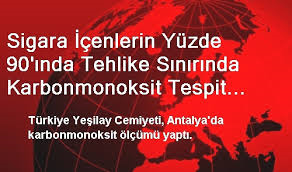 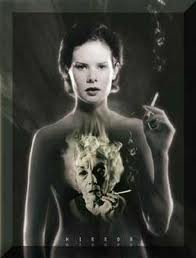